Functions
Topic 4
Concept of a function as a mapping
Domain and range. Mapping diagrams.
Linear functions and their graphs, for example, f : x  mx + c
Relations
Relation: any set of points on the Cartesian plane
Example: {(1,3),(1,4),(3,5),(5,9)}
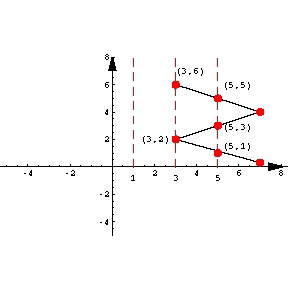 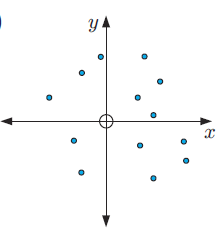 Functions
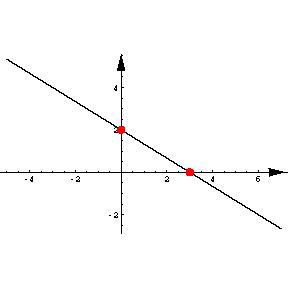 Functions (cont.)
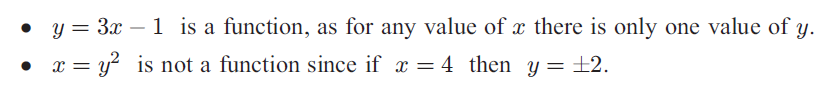 Functions (cont.)
Vertical line test:
If we draw all possible vertical lines on the graph of a relation, the relation:
Is a function if each line cuts the graph no more than once



Is not a function if at least one line cuts the graph more than once (example next page)
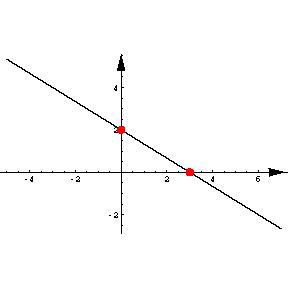 Functions (cont.)
Will not pass vertical line test
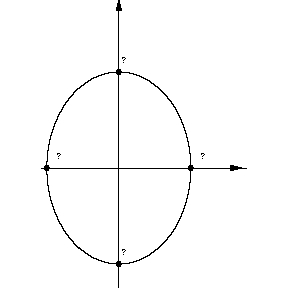 Graphing functions
When graphing functions:
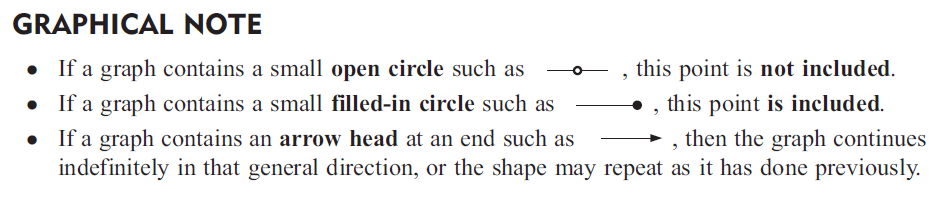 Your turn to try:
Take a minute and try these examples on your paper
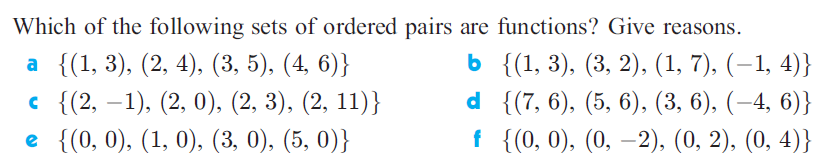 Yes (no “x” shares more than one “y”)
No (x=1 is mapped to 3 & 7)
No (x=2 is mapped to -1,0,3, & 11)
Yes (no “x” shares more than one “y”)
Yes (no “x” shares more than one “y”)
No (x=0 is mapped to 0, -2, 2, & 4)
Your turn again:
Look at these graphs and determine if the following are functions or not:
(open “Functions (Linear f(x), finding slope, word problems”)
Labeling Right Triangles
There are 3 parts of a right triangle in reference to finding an angle measure using trignometry (leave room for examples)
Hypotenuse: always directly across from right angle
Opposite: always across from “angle measure in question”
Adjacent: side touching “angle measure in question” that is not the hypotenuse
Labeling Right Triangles (cont.)
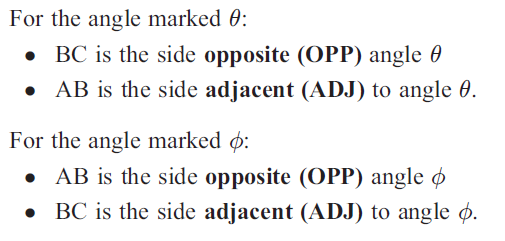 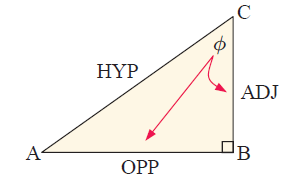 Your Turn
Answers
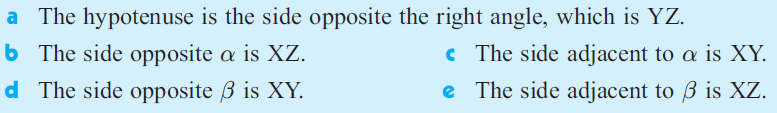 Trignometric Ratios
There are 3 distinct trignometric ratios:
Sine		2.   Cosine		3.   Tangent
They are defined in terms of side lengths and are as follows:
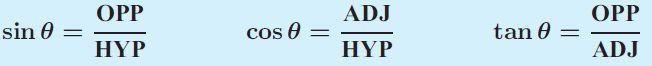 SOH              CAH              TOA
This is a VERY handy way to remember how to setup trignometric ratios
Finding Trignometric Ratios using variables
Answers
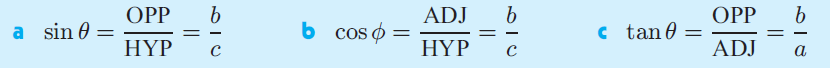 Finding Sides using Trigonometry
In these examples, we are going to be using one side length and a given angle, and asked to find the length of another side.





Lets tackle these on the next page:
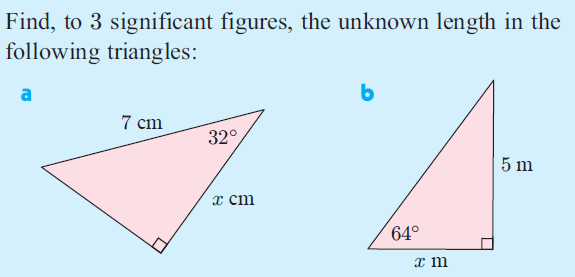 Finding Sides (cont.)
We are going to use our calculators to get the actual “degree” measurement, but let setup what we will punch into our calculators:
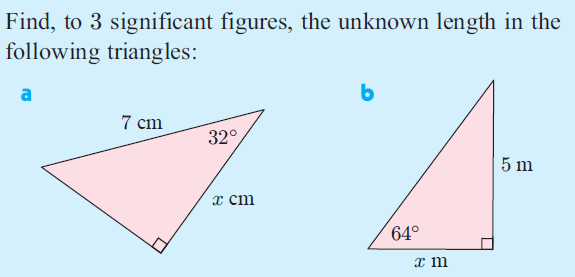 Using Trigonometric Ratios
I did check on this, and:
We can ONLY use sine, cosine, and tangent when we have right triangles
There are other ways to solve for the measurements of angles in triangles when the triangles are NOT right triangles.
Draw altitudes in the triangles, and create right triangles
Using Sine Rule & Cosine Rule
We will learn about the above options later today
Finding Angles with Trigonometry
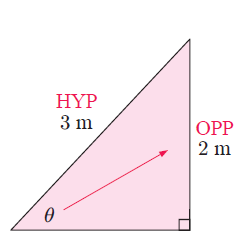